Eddy will be gentle with his computer.
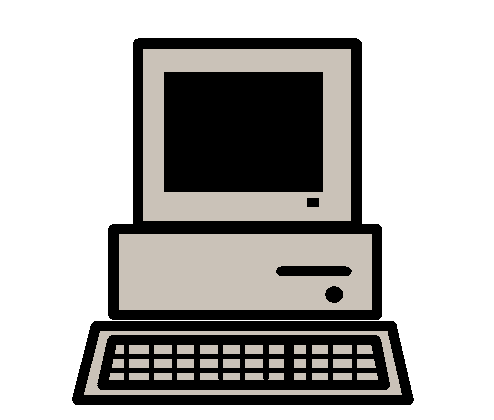 Eddy cannot hit the computer.If Eddy hits the computer it will break.
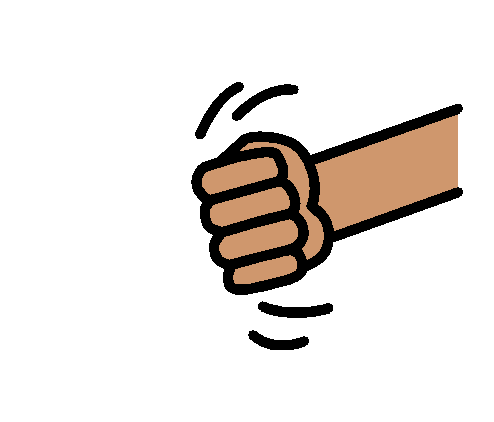 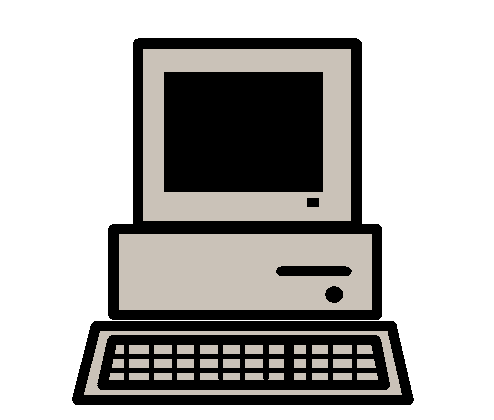 Eddy cannot hit the mouse.If Eddy hits the mouse it will break.
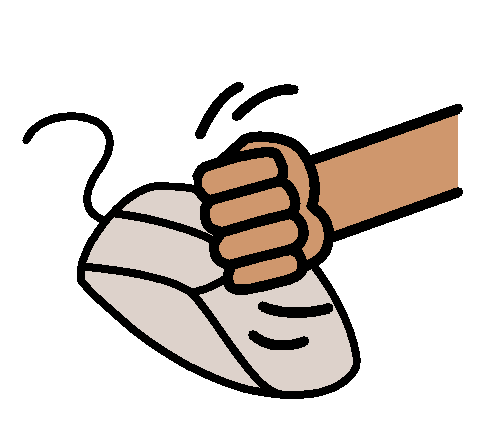 Eddy cannot hit the keyboard.If Eddy hits the keyboard it will break.
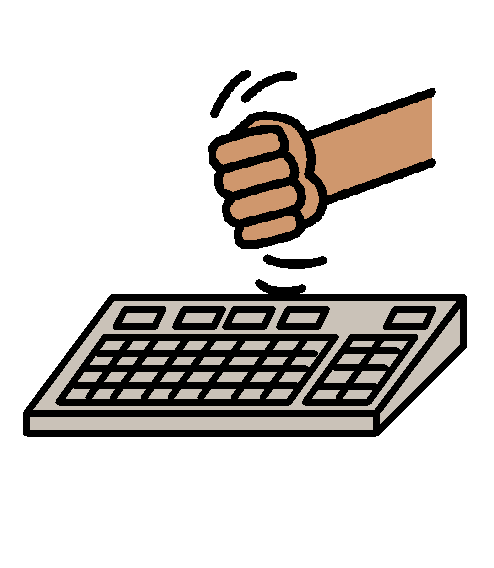 Please do not throw the earphones.If Eddy throws the earphones they will break.
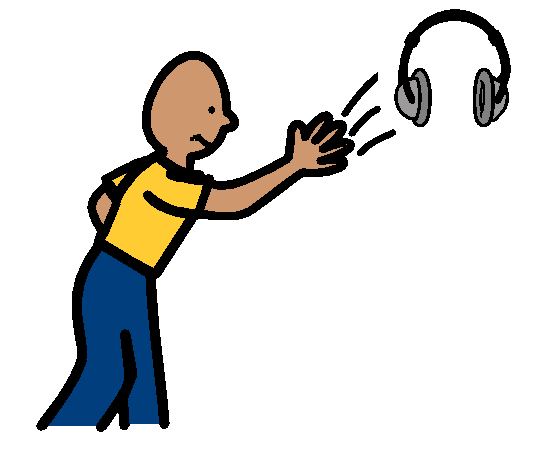 Please be  nice to Eddy’s computer. If Eddy breaks his computer he will not be able to watch Spirit.
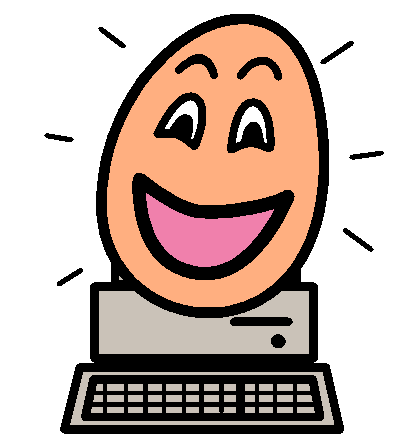